Veřejné zakázky
Metodický pokyn pro oblast zadávání zakázek, Pravidla OP PPR
Metodický pokyn pro oblast zadávání zakázek pro programové období 2014-2020 (MPZ)
Upravuje zadávání veřejných zakázek malého rozsahu (VZMR) a zakázek zadávaných zadavateli jež vůbec nepodléhají ZVZ
Pravidla pro žadatele a příjemce OP PPR, verze 4.7
Pravidla pro zadávání zakázek jsou upravena v kap. 19 PPŽP „Zadávání zakázek v rámci OP PPR“ = Pravidla OP PPR
Metodický pokyn pro oblast zadávání zakázek, Pravidla OP PPR
Požadavek transparentnosti není splněn tehdy, pokud jsou v zadavatelově postupu shledány takové prvky, jež by zadávací řízení činily nekontrolovatelným, hůře kontrolovatelným, nečitelným a nepřehledným nebo jež by vzbuzovaly pochybnosti o pravých důvodech jednotlivých kroků zadavatele.

Transparentnost obsahuje více než pouhé aspekty spojené s publicitou konkrétních zadávacích řízení.

Řádné dokumentování úkonů, uchovávání dokumentace.
Výběr dodavatelů – Předmět zakázky
Předmět zakázky:
tvoří jeden funkční celek, nebo
se jedná o obdobná spolu související plnění – místně, věcně a časově souvisí
Není-li to odůvodněno předmětem zakázky, zadavatel nesmí zvýhodnit nebo znevýhodnit určité dodavatele nebo výrobky tím, že technické podmínky v rámci zadávacích podmínek stanoví prostřednictvím přímého nebo nepřímého odkazu na: 

a) určité dodavatele nebo výrobky, nebo
b) patenty na vynálezy, užitné vzory, průmyslové vzory, ochranné známky nebo označení původu
[Speaker Notes: Stanovení předmětu zakázky 
Zadavatel stanoví předmět jedné zakázky tak, aby předmětem jedné zakázky byla: 
a) všechna plnění, jejichž předměty plnění tvoří jeden funkční celek nebo 
b) všechna obdobná a spolu související plnění, přičemž související plnění jsou ta, která spolu místně, věcně a časově souvisí. 

Pokud je předmět zakázky určen pro několik organizací (např. pro příjemce a partnera), je nezbytné v popisu předmětu zakázky uvést, jaké služby či zboží jsou určeny pro jednotlivé organizace. Díky tomuto vymezení může dodání a fakturace probíhat odděleně. Nicméně potenciální dodavatelé předkládají jednu nabídku pro celý předmět zakázky a nabídky jsou hodnoceny jako jeden celek, nikoli zvlášť pro části zakázky určené jednotlivým organizacím. 

Funkční celek – je třeba se se zamyslet nad celkovým záměrem. Ten je naplněn až třeba realizací více zakázek tvořící jednotlivá plnění (barák s příjezdovou cestou, čističkou, plynovou stanicí, starožitným nábytkem). Obec nemá peníze, takže se postupuje krok po kroku, ale je třeba sečít všechny předpokládané hodnoty  a vyhlásit jako velkou zakázku. 

Jak zadávat smíšené zakázky:
Zadání ve vyšším režimu
Zadání na části
20% z celku lze zadat jako samostatnou zakázku v režimu kam patří ta část tj 20% (z ruky, VZMR, podlimit)]
Výběr dodavatelů – Předpokládaná hodnota
Stanovení předpokládané hodnoty

před zahájením VŘ/ZŘ
hodnota všech plnění, která mohou vyplývat ze smlouvy na zakázku 
částka bez DPH
stanovení dle údajů a info o zakázkách stejného či podobného předmětu popř.  průzkum trhu, předběžné tržní konzultace apod. 
zakázka na části – PH součet za části

Na základě PH zadavatel zvolí režim dle kterého bude vypsána zakázka
[Speaker Notes: Předpokládanou hodnotou zakázky je zadavatelem předpokládaná výše úplaty za plnění zakázky vyjádřená v penězích. Do předpokládané hodnoty zakázky se zahrne hodnota všech plnění, která mohou vyplývat ze smlouvy na zakázku, není-li dále stanoveno jinak. 

Předpokládaná hodnota zakázky se stanoví na základě údajů a informací o zakázkách stejného či podobného předmětu plnění; nemá-li zadavatel k dispozici takové údaje nebo informace, vychází z informací získaných průzkumem trhu, předběžnými tržními konzultacemi nebo jiným vhodným způsobem. 
Je-li zakázka rozdělena na části, stanoví se předpokládaná hodnota podle součtu předpokládaných hodnot všech těchto částí bez ohledu na to, zda je zakázka zadávána v jednom nebo více výběrových řízeních, nebo zadavatelem samostatně nebo ve spolupráci s jiným zadavatelem nebo jinou osobou. Součet předpokládaných hodnot částí zakázky musí zahrnovat předpokládanou hodnotu všech plnění, která tvoří jeden funkční celek a jsou zadávána v časové souvislosti. 

Každá část zakázky musí být zadávána postupy odpovídajícími celkové předpokládané hodnotě zakázky s výjimkou případů, kdy celková předpokládaná hodnota všech zadávaných částí zakázky nepřesáhne 20 % souhrnné předpokládané hodnoty bez DPH a zároveň předpokládaná hodnota jednotlivé části zakázky je nižší než 400.000,- Kč bez DPH. V těchto případech může být jednotlivá část zakázky zadávána postupy odpovídajícími předpokládané hodnotě této části zakázky. 

Předpokládaná hodnota zakázky, jejímž předmětem jsou pravidelně pořizované nebo trvající dodávky nebo služby 
Předpokládaná hodnota zakázky, jejímž předmětem jsou pravidelně pořizované nebo trvající dodávky nebo služby, se stanoví jako 
a) skutečná cena uhrazená zadavatelem za dodávky nebo služby stejného druhu během předcházejících 12 měsíců nebo předchozího účetního období, které je delší než 12 měsíců, upravená o změny v množství nebo cenách, které lze očekávat během následujících 12 měsíců, nebo 
b) součet předpokládaných hodnot jednotlivých dodávek a služeb, které mají být zadavatelem zadány během následujících 12 měsíců nebo v účetním období, které je delší než 12 měsíců, pokud nemá k dispozici údaje podle písmene a). 

Poskytuje-li zadavatel dodavateli dodávky, služby nebo stavební práce, které jsou nezbytné pro poskytnutí zadavatelem požadovaných stavebních prací, zahrne jejich hodnotu do předpokládané hodnoty zakázky. 
Za zakázky, jejichž předmětem jsou pravidelně pořizované nebo trvající dodávky nebo služby, se nepovažují zakázky s takovým předmětem, jehož jednotková cena je v průběhu účetního období proměnlivá a zadavatel pořizuje takové dodávky či služby opakovaně podle svých aktuálních potřeb.]
Výběr dodavatelů – Předpokládaná hodnota
§ 18 odst. 3 ZZZVZ – jednotlivá část veřejné zakázky může být zadávána postupy odpovídajícími předpokládané hodnotě této části v případě že celková předpokládaná hodnota všech takto zadávaných částí veřejné zakázky nepřesáhne 20% souhrnné předpokládané hodnoty a že předpokládaná hodnota jestlivé části veřejné zakázky je nižší než částka stanoven nařízením vlády. Podmínky zde uvedené musí být splněny kumulativně.

Příklad
- souhrnná hodnota veřejné zakázky na stavební práce činí 200 mil. Kč
- veřejnou zakázku lze rozdělit na jednotlivé části
- vyjímka dle§18 odst. 3 ZZZVZ dopadá na případy a umožní jejich samostatné
  zadání, pokud
	- jde o jednu část s max. hodnotou 6 mil Kč – VZMR
	- jde o jednu část, s hodnotou od 6 do 26,096 mil. Kč – Podlimitní
	- jde o více části, každá s hodnotou max. 6 mil. Kč a všechny dohromady
         s hodnotou max. 40 mil Kč – VZMR každá z nich
Výběr dodavatelů – Předpokládaná hodnota
Limity – od 1.1.2022

Zakázka malého rozsahu
Veřejná zakázka malého rozsahu na dodávky a služby do 2 000 000 Kč
Veřejné zakázka malého rozsahu na stavební práce do 6 000 000 Kč

Podlimitní veřejná zakázka
Podlimitní veřejná zakázka na dodávky a služby od 2 000 000 do 3 653 000 Kč 
     na dodávky a služby zadávané ústředními orgány státní správy
Podlimitní veřejná zakázka na dodávky a služby od 2 000 000 do 5 610 000 Kč 
     na dodávky a služby zadávané veřejnými zadavateli na nižší úrovni
Podlimitní veřejná zakázka stavební práce od 6 000 000 do 140 448 000 Kč
Výběr dodavatelů – Předpokládaná hodnota
Nové limity  - od 1.1. 2022
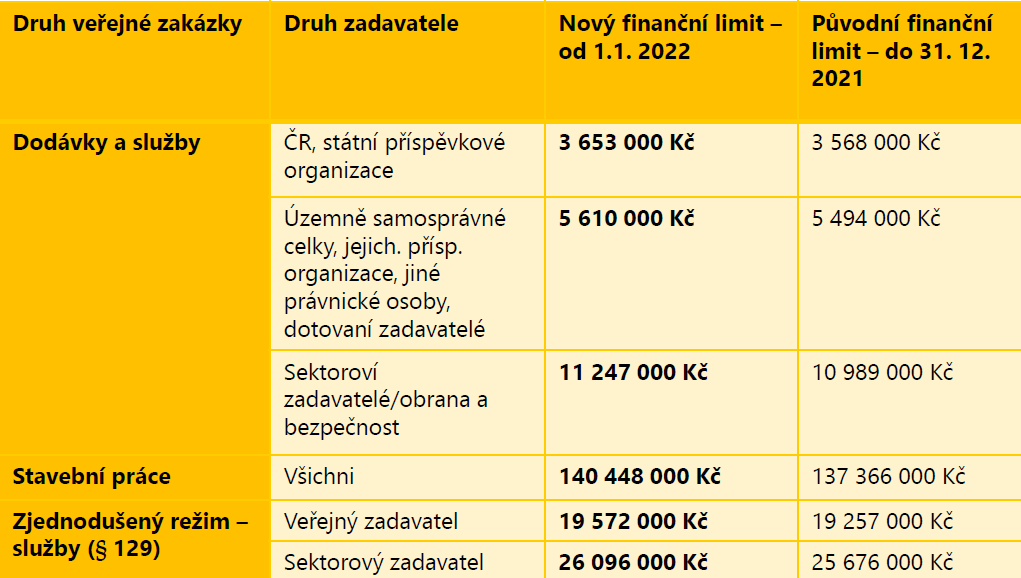 Výběr dodavatelů – Hodnotící kritéria
Hodnotící kritéria
zvolit nejvýhodnější poměr nabídkové ceny a kvality včetně poměru nákladů životního cyklu a kvality, popř. dle nejnižší nabídkové ceny nebo nejnižších nákladů životního cyklu
uvést v ZP kritéria, metodu hodnocení, váhu či jiný vztah kritérií 

Kritérium kvality - kvalitativní, environmentální nebo sociální hlediska spojená s předmětem zakázky – porovnatelné, ověřitelné. NE smluvní podmínky a platební podmínky
Kritérium ceny - celkovou výši nabídkové ceny popř. jednotkovou cenu či jednotkové ceny
V Pravidlech uveden povinný postup pro hodnocení hodnotících kritérií
[Speaker Notes: Jestliže zadavatel není objektivně schopen stanovit váhu nebo jiný matematický vztah mezi jednotlivými kritérii hodnocení, uvede je v sestupném pořadí podle významu, který jim přisuzuje.


Kritéria kvality – pro hodnocení ekonomické výhodnosti nabídky podle kvality je zadavatel povinen stanovit kritéria, která vyjadřují kvalitativní, environmentální nebo sociální hlediska spojená s předmětem zakázky. Kritéria kvality musí být vymezena tak, aby podle nich nabídky mohly být porovnatelné a naplnění kritérií ověřitelné. Kritériem kvality nesmí být smluvní podmínky, jejichž účelem je potvrzení povinností dodavatele, nebo platební podmínky. Kritériem kvality mohou být zejména:  technická úroveň  estetické nebo funkční vlastnosti  uživatelská přístupnost  sociální, environmentální nebo inovační aspekty  organizace, kvalifikace nebo zkušenosti osob, které se mají přímo podílet na plnění zakázky v případě, že na úroveň plnění má významný dopad kvalita těchto osob  úroveň servisních služeb včetně technické pomoci  podmínky a lhůta dodání nebo dokončení plnění, nebo jiná kritéria, pokud jsou založena na objektivních skutečnostech vztahujících se k osobě dodavatele nebo k předmětu zakázky

Kritérium ceny - v případě hodnotícího kritéria nejnižší nabídkové ceny může zadavatel hodnotit celkovou výši nabídkové ceny, popřípadě v některých případech i jednotkovou cenu či jednotkové ceny (zejména tehdy, pokud bude na základě zadávacího řízení uzavřena rámcová smlouva), avšak pouze tehdy, pokud bude jednoznačně vymezen rozsah (objem) plnění tak, aby účastník byl schopen objektivně zpracovat svou nabídku a stanovit výši jednotkové ceny za plnění. Ve specifických případech může být předmětem hodnocení rovněž provize za poskytnutou službu (procento z provedené transakce/poskytnuté služby).

Způsob hodnocení hodnotících kritérií - pro zajištění transparentnosti výběrového řízení je nezbytné stanovit, jaké údaje či parametry z nabídek budou předmětem hodnocení a jakým způsobem bude hodnocení provedeno. 
U kritérií, jejichž výsledky se dají kvantifikovat, je potřeba využít následující vzorce: 
 U kritérií, kde nejvýhodnější nabídka má nejnižší hodnotu (cena, doba realizace od podpisu smlouvy, náklady na servis, apod.) 
 100 x (nejvýhodnější nabídka/hodnocená nabídka)x váha vyjádřená desetinným číslem 


 Je-li zadavatel neplátcem DPH, pak je při hodnocení nabídkové ceny rozhodná u účastníka - plátce DPH její výše včetně daně z přidané hodnoty a u účastníka - neplátce DPH celková nabídková cena. 
 U kritérií, kde nejvýhodnější nabídka má nejvyšší hodnotu (výkonnost stroje aj.) 
 100 x (hodnocená nabídka/nejvýhodnější nabídka) x váha vyjádřená desetinným číslem 
U kritérií, která se tímto způsobem nedají kvantifikovat, se použije bodová stupnice 1 až 100. Nejvhodnější nabídka obdrží 100 bodů, ostatní obdrží bodová ohodnocení odpovídající výsledku jejich porovnání v daném kritériu s nejvhodnější nabídkou. Je vždy nutné uvést, podle jakého klíče budou přidělovány body (např. materiál, způsob zpracování, apod.) a co je přesně hodnoceno. Výsledné hodnocení musí být v zápisu dostatečně odborně zdůvodněno. 
Výsledné bodové ohodnocení nabídky v daném kritériu se získá součinem obdržených bodů dané nabídky v daném kritériu a váhou daného kritéria. Celkové bodové hodnocení nabídky je součtem vážených bodových ohodnocení za všechna dílčí kritéria.]
Výběr dodavatelů – Uveřejnění
Oznámení výběrového řízení uveřejní zadavatel po celou dobu trvání lhůty pro podání nabídek:
na profilu zadavatele, nebo
v národním elektronickém nástroji (NEN)

Pozn. Usnesení vlády k povinnému využívání NEN = závazné pouze pro resorty a organizace podřízené vládě (nejedná se o právní předpis)
Výběr dodavatelů – zakázky malého rozsahu
Předpokládaná hodnota 
< 500. tis. Kč bez DPH v případě zadavatelů dle ZZVZ §4 (odst. 1 – 3) 


možnost využít přímý nákup/doložení účetních dokladů
zřejmý předmět zakázky, množství dodaného plnění a cena plnění 
i zde platí základní zásady výběru
[Speaker Notes: (1) Veřejným zadavatelem je
 a) Česká republika; v případě České republiky se organizační složky státu2) považují za samostatné zadavatele,  b) Česká národní banka,c) státní příspěvková organizace,d) územní samosprávný celek nebo jeho příspěvková organizace,
e) jiná právnická osoba, pokud
1. byla založena nebo zřízena za účelem uspokojování potřeb veřejného zájmu, které nemají průmyslovou nebo obchodní povahu, a
2. jiný veřejný zadavatel ji převážně financuje, může v ní uplatňovat rozhodující vliv nebo jmenuje nebo volí více než polovinu členů v jejím statutárním nebo kontrolním orgánu.
 (2) Zadavatelem je osoba, která k úhradě nadlimitní nebo podlimitní veřejné zakázky použije více než 200 000 000 Kč, nebo více než 50 % peněžních prostředků, poskytnutých z a) rozpočtu veřejného zadavatele,b) rozpočtu Evropské unie nebo veřejného rozpočtu cizího státu s výjimkou případů, kdy je veřejná zakázka plněna mimo území Evropské unie.
 (3) Při zadávání sektorových veřejných zakázek podle § 151, včetně sektorových koncesí podle § 176 odst. 3, je zadavatelem také osoba uvedená v § 151 odst. 2.

Písemná výzva nejméně 3 zájemcům k podání nabídky. Zadavatel musí být schopen prokázat odeslání výzvy.]
Výběr dodavatelů – zakázky malého rozsahu
Předpokládaná hodnota
     > 500 tis. Kč bez DPH  
     < 2. mil. Kč bez DPH (služby a dodávky) <6. mil. Kč bez DPH (stav. práce) 


Uzavřená výzva min. 3 účastníkům 
Okruh vyzvaných účastníků - způsobilí zakázku poskytnout
Lhůta min. 10 kalendářních dní
Podrobné zadávací podmínky vč. dalších pokynů uvedeny v Pravidlech
[Speaker Notes: Písemná výzva nejméně 3 zájemcům k podání nabídky. Zadavatel musí být schopen prokázat odeslání výzvy. 
Lhůta se počíná dnem, který následuje po dni odeslání výzvy k podání nabídky. 
Zadavatel vyzve pouze takové zájemce, o kterých má informace, že jsou způsobilí požadované plnění poskytnout. 
Zadavatel nesmí vyzývat opakovaně stejný okruh zájemců, není-li to odůvodněno předmětem plnění zakázky či jinými zvláštními okolnostmi, případně zrušením předcházejícího výběrového řízení. 
Umožňuje-li to předmět zakázky, může zadavatel zadat zakázku na elektronickém tržišti. Je-li zadavateli usnesením vlády u ložena povinnost zadávat zakázky prostřednictvím elektronického tržiště, je povinen postupovat dle tohoto usnesení. 

ZD: V případě zakázek na stavební práce doporučujeme stanovit obchodní podmínky minimálně dle rozsahu přílohy č. 1 Pravidel. 
Identifikační údaje zadavatele – jedná se o: 
Název zakázky 
Druh zakázky - dodávky, služby nebo stavební práce
Lhůta pro podání nabídky - lhůtu pro podání nabídek stanoví zadavatel vždy s ohledem na předmět zakázky v oznámení. Minimální délky lhůt jsou uvedeny v kapitole 19.4.1 Pravidel OP PPR. 
Místo pro podání nabídky 
Předmět zakázky v podrobnostech nezbytných pro zpracování nabídky 
Pravidla pro hodnocení nabídek, 
Podmínky a požadavky na zpracování nabídky: 
a. jaké údaje týkající se předmětu zakázky a jeho realizace mají účastníci v nabídkách uvést, aby mohl zadavatel posoudit soulad nabídky se zadávacími podmínkami; 
b. Informaci o tom, že každý účastník může podat pouze jednu nabídku; 
c. Požadavek na písemnou formu nabídky: účastníci mohou nabídky předkládat buď v listinné formě v řádně uzavřené obálce označené názvem zakázky a nápisem „Neotevírat“, na níž je uvedena kontaktní adresa účastníka, nebo elektronicky, přičemž jsou povinni použít elektronický nástroj, který zamezí zpřístupnění obsahu nabídky před termínem otevírání nabídek. Nabídky musí být podepsány účastníkem či osobou oprávněnou zastupovat účastníka. V případě, kdy je nabídka zaslána v elektronické podobě, musí být buď opatřena elektronickým podpisem; 
d. Požadavek, v jakém jazyce má být nabídka zpracována; 
Požadavek na způsob zpracování nabídkové ceny - požadovaný způsob stanovení celkové nabídkové ceny a tam, kde je to relevantní, i dílčích nabídkových cen; 
Doba a místo plnění zakázky – datum předpokládaného termínu zahájení plnění zakázky/ lhůta dodání/časový harmonogram plnění/doba trvání zakázky, přesná adresa plnění zakázky; 
Požadavky na varianty nabídek, pokud je zadavatel připouští; 
Požadavek na uvedení kontaktní osoby účastníka do nabídky, a to včetně kontaktní adresy a e-mailové adresy; 
působ jednání o nabídkách v případě, že zadavatel hodlá o podaných nabídkách jednat (způsob a zásady jednání s účastníky; způsob výběru účastníků do další fáze jednání, rozhodne-li se zadavatel snížit počet účastníků); 
Pravidla pro vysvětlení zadávacích podmínek;]
Výběr dodavatelů – zakázky vyššího rozsahu
Předpokládaná hodnota
Pouze pro zadavatele mimo ZZVZ
          > 2. mil. Kč bez DPH (služby a dodávky) 
          > 6. mil. Kč bez DPH (stavební práce) 

Otevřená výzva:
Profil zadavatele, nebo
v národním elektronickém nástroji

Lhůta min. 15 kalendářních dní

Podrobné zadávací podmínky vč. dalších pokynů uvedeny v Pravidlech
[Speaker Notes: Zadavatel může nad rámec uveřejnění oznámení výběrového řízení zároveň přímo vyzvat zájemce odesláním výzvy. Pokud zadavatel v rámci otevřené výzvy přímo vyzývá zájemce, musí vyzvat alespoň 3 dodavatele a musí být schopen prokázat odeslání této výzvy. Nesmí vyzývat opakovaně stejný okruh účastníků. 

Umožňuje-li to předmět zakázky, může zadavatel zadat zakázku na elektronickém tržišti. Je-li zadavateli usnesením vlády uložena povinnost zadávat zakázky prostřednictvím elektronického tržiště, je povinen postupovat dle tohoto usnesení. Zadání zakázky na elektronickém tržišti zadává zadavatel podle pravidel elektronického tržiště, v takovém případě ustanovení upravující zadávání zakázek Pravidly OP PPR se nepoužijí. Současně však musí být dodrženy Obecné zásady Smlouvy o fungování EU při zadávání zakázek.]
Výběr dodavatelů – Vysvětlení ZD
Zadavatel je povinen umožnit dodavateli podat žádost k vysvětlení ZD.

žádost doručena nejpozději 4 PD před uplynutím lhůty pro podání nabídek
odpověď do 2 PD po doručení žádosti 
odeslání/zveřejnění vč. úplného znění žádosti všem dodavatelům 

Zadavatel i bez žádosti může poskytnout vysvětlení ZD.
V případě změn, které rozšíří okruh možných dodavatelů, je povinnost prodloužit lhůtu tak, aby činila původní délku pro podání nabídek !

Ostatní úpravy ZD přiměřeně prodloužit lhůtu pro podání nabídek !
[Speaker Notes: Dodavatel je oprávněn po zadavateli požadovat písemně vysvětlení zadávacích podmínek. Písemná žádost musí být zadavateli doručena nejpozději 4 pracovní dny před uplynutím lhůty pro podání nabídek. Vysvětlení zadávacích podmínek může zadavatel poskytnout i bez předchozí žádosti. 
Zadavatel odešle vysvětlení zadávacích podmínek, případně související dokumenty, nejpozději do 2 pracovních dnů po doručení žádosti dodavatele. Vysvětlení zadávacích podmínek, včetně přesného znění požadavku dodavatele, odešle zadavatel současně všem dodavatelům, které vyzval v rámci uzavřené výzvy nebo uveřejní vysvětlení zadávacích podmínek včetně přesného znění žádosti stejným způsobem, jakým uveřejnil oznámení otevřené výzvy, případně tyto připojí k zadávacím podmínkám na elektronickém tržišti. 
Pokud zadavatel provede úpravu zadávacích podmínek a povaha úpravy zadávacích podmínek to vyžaduje, přiměřeně prodlouží lhůtu pro podání nabídek, a to podle povahy provedené úpravy. V případě takové změny zadávacích podmínek, která může rozšířit okruh možných dodavatelů, prodlouží zadavatel lhůtu tak, aby od okamžiku změny činila celou původní délku lhůty pro podání nabídek.]
Elektronická komunikace ve VŘ
Možnosti elektronické komunikace
elektronický nástroj (EZAK, NEN, TenderArena...)
datová schránka 
e-mail 
profil zadavatele
[Speaker Notes: (1) Veřejným zadavatelem je
 a) Česká republika; v případě České republiky se organizační složky státu2) považují za samostatné zadavatele,  b) Česká národní banka,c) státní příspěvková organizace,d) územní samosprávný celek nebo jeho příspěvková organizace,
e) jiná právnická osoba, pokud
1. byla založena nebo zřízena za účelem uspokojování potřeb veřejného zájmu, které nemají průmyslovou nebo obchodní povahu, a
2. jiný veřejný zadavatel ji převážně financuje, může v ní uplatňovat rozhodující vliv nebo jmenuje nebo volí více než polovinu členů v jejím statutárním nebo kontrolním orgánu.
 (2) Zadavatelem je osoba, která k úhradě nadlimitní nebo podlimitní veřejné zakázky použije více než 200 000 000 Kč, nebo více než 50 % peněžních prostředků, poskytnutých z a) rozpočtu veřejného zadavatele,b) rozpočtu Evropské unie nebo veřejného rozpočtu cizího státu s výjimkou případů, kdy je veřejná zakázka plněna mimo území Evropské unie.
 (3) Při zadávání sektorových veřejných zakázek podle § 151, včetně sektorových koncesí podle § 176 odst. 3, je zadavatelem také osoba uvedená v § 151 odst. 2.

Písemná výzva nejméně 3 zájemcům k podání nabídky. Zadavatel musí být schopen prokázat odeslání výzvy.]
Elektronická komunikace ve VŘ
Možnosti elektronické komunikace:

Podání nabídek = elektronicky pouze prostřednictvím elektronického nástroje – obsah nabídek nesmí být zpřístupněn před uplynutím lhůty pro podání nabídek (jinak pouze listině)

Ostatní úkony (doplnění, vysvětlení, informace) = jakýmkoliv prokazatelným způsobem (DS, e-mail, el. nástroj…) 


POZOR:
e-mail není elektronický nástroj (nelze podat nabídku!)
webové stránky nejsou profil zadavatele
[Speaker Notes: (1) Veřejným zadavatelem je
 a) Česká republika; v případě České republiky se organizační složky státu2) považují za samostatné zadavatele,  b) Česká národní banka,c) státní příspěvková organizace,d) územní samosprávný celek nebo jeho příspěvková organizace,
e) jiná právnická osoba, pokud
1. byla založena nebo zřízena za účelem uspokojování potřeb veřejného zájmu, které nemají průmyslovou nebo obchodní povahu, a
2. jiný veřejný zadavatel ji převážně financuje, může v ní uplatňovat rozhodující vliv nebo jmenuje nebo volí více než polovinu členů v jejím statutárním nebo kontrolním orgánu.
 (2) Zadavatelem je osoba, která k úhradě nadlimitní nebo podlimitní veřejné zakázky použije více než 200 000 000 Kč, nebo více než 50 % peněžních prostředků, poskytnutých z a) rozpočtu veřejného zadavatele,b) rozpočtu Evropské unie nebo veřejného rozpočtu cizího státu s výjimkou případů, kdy je veřejná zakázka plněna mimo území Evropské unie.
 (3) Při zadávání sektorových veřejných zakázek podle § 151, včetně sektorových koncesí podle § 176 odst. 3, je zadavatelem také osoba uvedená v § 151 odst. 2.

Písemná výzva nejméně 3 zájemcům k podání nabídky. Zadavatel musí být schopen prokázat odeslání výzvy.]
Výběr dodavatelů – otevírání obálek, posouzení a hodnocení nabídek
Provádí – zadavatel, pověřená osoba či hodnotící komise

Otevírání obálek
Nabídky otevřít nejdříve po lhůtě pro podání nabídek 
Nabídka podaná po lhůtě se neotvírá –  dodavatele vyrozumět
Posouzení nabídek
Posouzení - nabídky zpracovány v souladu se zadávacími podmínkami?
Úplné / Neúplné nabídky
Zadavatel může vyzvat k doplnění nebo objasnění nabídky, pokud tím nedojde ke změně nabídkové ceny či údaje a informace, které jsou předmětem hodnocení.
[Speaker Notes: Pokud nabídka nesplňuje všechny požadavky stanovené ve výzvě či v zadávací dokumentaci, jedná se o nabídku neúplnou. 

Úplnost je posuzována z hlediska formálního i věcného. Např. neúplnou nabídkou je nabídka, která není podána v požadovaném jazyce, neobsahuje požadované dokumenty prokazující splnění kvalifikace dodavatele nebo tyto dokumenty prokazují požadovanou kvalifikaci, nabízené plnění neodpovídá plnění požadovanému atd. 
. Neúplnou nabídkou ale na druhou stranu není nedodržení čistě formálních požadavků zadavatele, které nemají vliv na transparentnost zadávacího řízení. Takovými požadavky jsou např. požadavek na počet kopií nabídky, požadavek na pořadí jednotlivých částí nabídky, požadavek na podpis statutárního orgánu (postačuje podpis osoby oprávněné jednat za dodavatele). 

Vzorový formulář pro jmenování hodnotící komise/Pověření k otevírání obálek, posouzení a hodnocení nabídek je přílohou těchto Pravidel. 

Každá osoba, která se účastní posouzení či hodnocení nabídek, nesmí být vůči účastníkům, kteří předložili nabídku, ve střetu zájmů. 
Dále platí, že osoby, které posuzují a hodnotí nabídky, musí zachovávat mlčenlivost o skutečnostech, které se dozvědí v průběhu posouzení a hodnocení nabídek. 
Před zahájením posouzení a hodnocení nabídek musí tyto osoby potvrdit neexistenci střetu zájmů a převzetí závazku mlčenlivosti. Formulář Prohlášení o neexistenci střetu zájmů je přílohou těchto Pravidel. 

Otevřením nabídky podané v elektronické podobě se rozumí zpřístupnění jejího obsahu. Nabídky podané v elektronické podobě nesmí být zpřístupněny před uplynutím lhůty pro podání nabídek. Zpřístupňují se pouze nabídky podané ve lhůtě pro podání nabídek, podepsané zaručeným elektronickým podpisem.]
Výběr dodavatelů – Vyloučení dodavatele
Zadavatel vyloučí účastníka:
nesplnění ZP
účastník neobjasnil/nedoložil požadované skutečnosti
neodpovídající skutečnosti – vliv na posouzení ZP či na naplnění kritérií

Zadavatel může vyloučit, pokud prokáže účastníkovi:
nedodržení norem vyplývajících z právní předpisů 
střet zájmů – bez možné nápravy
narušení hospodářské soutěže  - bez možné nápravy
účastník se dopustil závažného či dlouhodobého pochybení  
účastník ovlivňoval rozhodnutí zadavatele – neoprávněná výhoda
ztráta důvěryhodnosti
[Speaker Notes: Otevřením nabídky podané v elektronické podobě se rozumí zpřístupnění jejího obsahu. Nabídky podané v elektronické podobě nesmí být zpřístupněny před uplynutím lhůty pro podání nabídek. Zpřístupňují se pouze nabídky podané ve lhůtě pro podání nabídek, podepsané zaručeným elektronickým podpisem. 

Pokud nabídka nesplňuje všechny požadavky stanovené ve výzvě či v zadávací dokumentaci, jedná se o nabídku neúplnou. Úplnost je posuzována z hlediska formálního i věcného. Např. neúplnou nabídkou je nabídka, která není podána v požadovaném jazyce, neobsahuje požadované dokumenty prokazující splnění kvalifikace dodavatele nebo tyto dokumenty neprokazují požadovanou kvalifikaci, nabízené plnění neodpovídá plnění požadovanému atd. Neúplnou nabídkou ale na druhou stranu není nedodržení čistě formálních požadavků zadavatele, které nemají vliv na transparentnost zadávacího řízení. Takovými požadavky jsou např. požadavek na počet kopií nabídky, požadavek na pořadí jednotlivých částí nabídky, požadavek na podpis statutárního orgánu (postačuje podpis osoby oprávněné jednat za dodavatele). 

může vyloučit účastníka pro nezpůsobilost, pokud prokáže, že 
a) plnění nabízené účastníkem by vedlo k nedodržování povinností vyplývajících z předpisů práva životního prostředí, sociálních nebo pracovněprávních předpisů nebo kolektivních smluv vztahujících se k předmětu plnění zadávané zakázky, 
b) došlo ke střetu zájmů a jiné opatření k nápravě, kromě zrušení výběrového řízení, není možné, 
c) došlo k narušení hospodářské soutěže předchozí účastí účastníka výběrového řízení při přípravě výběrového řízení, jiné opatření k nápravě není možné a účastník výběrového řízení na výzvu zadavatele neprokázal, že k narušení hospodářské soutěže nedošlo, 
d) se dodavatel dopustil v posledních 3 letech před zahájením výběrového řízení závažných nebo dlouhodobých pochybení při plnění dřívějšího smluvního vztahu se zadavatelem zadávané zakázky, nebo s jiným veřejným zadavatelem, která vedla ke vzniku škody, předčasnému ukončení smluvního vztahu nebo jiným srovnatelným sankcím, 
e) se dodavatel pokusil neoprávněně ovlivnit rozhodnutí zadavatele ve výběrovém řízení nebo se neoprávněně pokusil o získání neveřejných informací, které by mu mohly zajistit neoprávněné výhody ve výběrovém řízení, nebo 
f) se dodavatel dopustil v posledních 3 letech před zahájením výběrového řízení nebo po zahájení výběrového řízení závažného profesního pochybení, které zpochybňuje jeho důvěryhodnost, včetně pochybení, za která byl disciplinárně potrestán nebo mu bylo uloženo kárné opatření. 

Zadavatel může vyloučit účastníka pro nezpůsobilost také, pokud na základě věrohodných informací získá důvodné podezření, že dodavatel uzavřel s jinými osobami zakázanou dohodu v souvislosti se zadávanou zakázkou. 

O vyřazení nabídky vyrozumí zadavatel účastníka, který nabídku podal, bezodkladně od této skutečnosti, a to písemně nebo oznámením na profilu zadavatele, pokud si tuto možnost informování zadavatel vymezil v zadávacích podmínkách. (Lhůta se považuje za splněnou odesláním informace ke zveřejnění.).]
Výběr dodavatelů – Objasnění a doplnění
Podle Pravidel OP PPR  lze objasnit či doplnit veškeré nesplnění zadávacích podmínek vyjma
 
celkové nabídkové ceny 
a/nebo 
údajů a informací, které jsou předmětem hodnocení


Příklad – porušení zásad 3E
Zadavatel vyloučil účastníka VŘ z důvodu nedostatku nabídky, když bylo zjevné, že fakticky je daný požadavek splněn, aniž by předtím využil možnosti vyzvat vyloučeného uchazeče k objasnění nabídky či doplnění chybějících dokladů.
Výběr dodavatelů – Hodnocení
Hodnocení nabídek může být provedeno před posouzením. 
Posouzení bude provedeno až u vítězného účastníka. 


Povinnost sepsat Protokol o otevírání nabídek, posouzení a hodnocení nabídek při dodržení minimálních požadavků uvedených v Pravidlech/vzor.
Hodnocení pouze dle hodnotících kritérií uvedených v ZD!!!
[Speaker Notes: Hodnocení nabídek může být provedeno před jejich posouzením, v takovém případě dojde k posouzení nabídky, která byla podána účastníkem, se kterým má být uzavřena smlouva. Tuto skutečnost je v takovém případě uvedena v protokolu o otevírání, posouzení a hodnocení nabídek 

O otevírání nabídek, posouzení a hodnocení nabídek se pořizuje protokol obsahující rozhodné skutečnosti, týkající se posouzení a hodnocení nabídek: 
a) jména a podpisy osob, které provedly posouzení a hodnocení nabídek; 
b) seznam doručených nabídek, včetně identifikačních údajů účastníků, datum a čas doručení nabídek; 
c) seznam účastníků vyzvaných k doplnění/objasnění nabídky, pokud byli vyzváni; 
d) seznam vyřazených nabídek a zdůvodnění vyřazení nabídek, pokud byly nějaké nabídky vyřazeny; 
e) popis způsobu a odůvodnění hodnocení nabídek, pokud nebyla hodnocena pouze cena; 
f) výsledek hodnocení. 

Protokol o otevírání nabídek, posouzení a hodnocení nabídek je přílohou těchto Pravidel OP PPR. Tento protokol má pouze doporučující charakter, nicméně vždy je nutné dodržet minimálně požadavky stanovené v této kapitole. 
Protokol podepisují osoby, které se účastnily otevírání obálek a posouzení nabídek nebo hodnocení nabídek. Pokud je otevíráním obálek, posuzováním a hodnocením nabídek zadavatelem pověřena jiná osoba nebo hodnoticí komise, je vyhotovený Protokol předložen zadavateli ke schválení. Uvedením souhlasu s doporučením hodnoticí komise/pověřené osoby a podpisem na Protokolu či samostatném dokumentu rozhoduje zadavatel o výběru dodavatele.]
Výběr dodavatelů – Oznámení o výsledku
Zadavatel neodkladně informuje všechny účastníky o výsledku VŘ, které musí min. obsahovat:

identifikační údaje účastníků, jejichž nabídka byla hodnocena,
výsledek hodnocení nabídek, z něhož je zřejmé pořadí nabídek.


Pokud si to zadavatel v oznámení výběrového řízení vyhradil, může ve výběrovém řízení uveřejnit oznámení o výsledku výběrového řízení a případné oznámení o vyřazení nabídky stejným způsobem, jakým vyhlásil výběrové řízení.
[Speaker Notes: O výsledku výběrového řízení musejí být bez zbytečného odkladu informováni všichni účastníci, kteří podali nabídky ve lhůtě pro podání nabídek a jejichž nabídka nebyla vyřazena z výběrového řízení. 
Oznámení o výsledku výběrového řízení musí obsahovat alespoň následující informace: 
a) identifikační údaje účastníků, jejichž nabídka byla hodnocena, 
b) výsledek hodnocení nabídek, z něhož je zřejmé pořadí nabídek. 

Tato informace musí být zaslána písemně, a to buď dopisem, nebo elektronicky (odeslání musí být schopen zadavatel prokázat – dodejka, podací lístek, předávací protokol, e-mailovou doručenkou spolu s odeslaným e-mailem apod.). 
Pokud si to zadavatel v oznámení výběrového řízení vyhradil, může ve výběrovém řízení uveřejnit oznámení o výsledku výběrového řízení a případné oznámení o vyřazení nabídky stejným způsobem, jakým vyhlásil výběrové řízení. V takovém případě se oznámení o výsledku výběrového řízení a případné oznámení o vyřazení nabídky považuje za doručené všem dotčeným účastníkům okamžikem uveřejnění.]
Výběr dodavatelů – Zrušení VŘ
Zrušení VŘ
nejpozději do uzavření smlouvy
bezodkladně písemně informovat účastníky 
zrušení v době lhůty pro podání nabídek zveřejnit stejným způsobem jako vyhlášení

Vždy zrušit VŘ:
bez nabídek či nesplňující požadavky
vážné chyby či nesrovnalosti v zadávacích podmínkách
odmítnutí uzavření smlouvy i třetího účastníka v pořadí

Zadavatel může zrušit VŘ
důvody zvláštního zřetele (objektivní skutečnosti)
odmítnutí uzavření smlouvy vybraným účastníkem či druhým v pořadí popř. neposkytnutí součinnosti
[Speaker Notes: Zadavatel je oprávněn výběrové řízení zrušit, nejpozději však do uzavření smlouvy. O zrušení výběrového řízení je zadavatel povinen bezodkladně písemně informovat všechny účastníky, kteří podali nabídku ve lhůtě pro podání nabídek. 
V případě zrušení výběrového řízení v době běhu lhůty pro podávání nabídek, uveřejní a oznámí zadavatel informaci o zrušení výběrového řízení stejným způsobem, jakým toto výběrové řízení zahájil. 
Zadavatel zruší výběrové řízení bez zbytečného odkladu, pokud: 
a) nebyly ve stanovené lhůtě podány žádné nabídky, nebo 
b) nebyly ve stanovené lhůtě podány žádné nabídky splňující požadavky zadavatele na předmět plnění zakázky, resp. byli z účasti ve výběrovém řízení vyloučeni všichni účastníci, 
c) byly zjištěny vážné nesrovnalosti nebo chyby v zadávacích podmínkách, nebo 
d) odmítl uzavřít smlouvu i účastník třetí v pořadí, s nímž bylo možné smlouvu uzavřít. 

Zadavatel může výběrové řízení zrušit bez zbytečného odkladu, pokud: 
a) se v průběhu výběrového řízení vyskytly důvody zvláštního zřetele113, pro které nelze na zadavateli požadovat, aby ve výběrovém řízení pokračoval, nebo 
b) vybraný účastník, popřípadě účastník druhý v pořadí, odmítl uzavřít smlouvu nebo neposkytl zadavateli k jejímu uzavření dostatečnou součinnost.]
Výběr dodavatelů – Smlouva s dodavatelem
Povinnost vybrat  k uzavření smlouvy vítězného účastníka dle hodnocení
Smlouva musí být uzavřena v souladu s podmínkami VŘ a nabídkou!

Možnost uzavřít s dalším účastníkem v pořadí pokud:
vítězný účastník odmítne uzavřít smlouvu
neposkytnutí součinnosti k uzavření smlouvy – bez reakce 

Minimální požadavky na smlouvu 
označení smluvních strany vč. IČO a DIČ, předmět plnění, cena, platební podmínky, doba a místo plnění, povinnost vystavit Fa s číslem projektu, povinnosti dle zákona č. 89/2012 Sb.
Zadavatel dle § 4, odst. 1 ZZVZ, je povinen postupovat dle § 219 ZZVZ a zveřejnit na profilu zadavatele celé znění smlouvy, u níž cena jejího plnění přesahuje 500.000 Kč bez DPH, a následně i skutečně uhrazené ceny.
[Speaker Notes: Zadavatel je povinen vybrat k uzavření smlouvy účastníka výběrového řízení, jehož nabídka byla vyhodnocena jako ekonomicky nejvýhodnější podle výsledku hodnocení nabídek nebo výsledku elektronické aukce, pokud byla použita. 

Smlouva musí být uzavřena ve shodě s podmínkami výběrového řízení a vybranou nabídkou. 

Pokud vybraný účastník odmítne uzavřít smlouvu nebo zadavateli neposkytne dostatečnou součinnost k jejímu uzavření, může zadavatel vyzvat k uzavření smlouvy dalšího účastníka výběrového řízení, a to v pořadí, které vyplývá z výsledku původního hodnocení nabídek nebo elektronické aukce nebo z výsledku nového hodnocení. 

Za nedostatečnou součinnost je považována skutečnost, kdy vybraný účastník nereaguje žádným způsobem (tzn. listině nebo elektronicky) na výzvy zadavatele. V případě, že účastník neposkytl zadavateli dostatečnou součinnost, doloží zadavatel tuto skutečnost písemně formou čestného prohlášení. 

Nové hodnocení zadavatel musí provést, pokud by vyloučení vybraného dodavatele znamenalo podstatné ovlivnění původního pořadí nabídek. Zadavatel nesmí uzavřít smlouvu s účastníkem, u něhož došlo ke střetu zájmů a není možné učinit jiné opatření k nápravě, kromě zrušení výběrového řízení. Smlouva musí mít písemnou formu]
Výběr dodavatelů – Změna smlouvy
Zákaz umožnit podstatnou změnu závazků ze smlouvy
umožnění účasti dalších dodavatelů
ovlivnění výběru dodavatele 
změna ekonomické rovnováhy ve prospěch vybraného dodavatele
významné rozšíření rozsahu plnění 

Podstatná změna závazku není: 

Pokud změna nemění povahu zakázky a hodnota je nižší než 10 % původní hodnoty zakázky (15 % u stavby)
Nezbytné dodatečné stavební práce, služby, dodávky, kde by změna v osobě dodavatele
nebyla z ekonomických či technických důvodů možná
způsobila zadavateli značné potíže či zvýšení nákladů
hodnota dodatečných prací nepřekročí 50 % původní hodnoty závazku /součet hodnot všech změn
[Speaker Notes: Za podstatnou změnu závazku ze smlouvy na zakázku se nepovažuje změna, která nemění celkovou povahu zakázky a jejíž hodnota je nižší než 
a) 10 % původní hodnoty závazku, nebo 
b) 15 % původní hodnoty závazku ze smlouvy na zakázku na stavební práce. 

Pokud bude provedeno více změn, je rozhodný součet hodnot všech těchto změn, přičemž snížení původní hodnoty závazku se sčítají samostatně a zvýšení hodnoty závazku také samostatně. 


Za podstatnou změnu závazku ze smlouvy na zakázku se nepovažují dodatečné stavební práce, služby nebo dodávky od dodavatele původní zakázky, které nebyly zahrnuty v původním závazku ze smlouvy na zakázku, pokud jsou nezbytné, a změna v osobě dodavatele 
a) není možná z ekonomických anebo technických důvodů spočívajících zejména v požadavcích na slučitelnost nebo interoperabilitu se stávajícím zařízením, službami nebo instalacemi pořízenými zadavatelem v původním výběrovém řízení, 
b) by způsobila zadavateli značné obtíže nebo výrazné zvýšení nákladů a 
c) hodnota dodatečných stavebních prací, služeb nebo dodávek nepřekročí 50 % původní hodnoty závazku; pokud bude provedeno více změn, je rozhodný součet hodnoty všech změn podle tohoto odstavce.]
Výběr dodavatelů – Změna smlouvy
Podstatná změna závazku není: 
jejíž potřeba vznikla v důsledku okolností, které zadavatel jednající s náležitou péčí nemohl předvídat,
nemění celkovou povahu zakázky a 
hodnota změny nepřekročí 50 % původní hodnoty závazku / součet hodnot všech změn.

Podstatná změna závazku u stavebních prací (záměna jedné či více položek) není:
srovnatelný druh materiálu nebo prací,
nová cena stejná či nižší,
kvalita stejná či vyšší,
podrobné a srozumitelné odůvodnění.
Celkový cenový nárůst související s nepodstatnými změnami vymezenými výše při odečtení stavebních prací, služeb nebo dodávek, které nebyly s ohledem na tyto změny realizovány, nesmí přesáhnout 30 % původní hodnoty závazku.
[Speaker Notes: Za podstatnou změnu závazku ze smlouvy na zakázku se nepovažuje změna, 
a) jejíž potřeba vznikla v důsledku okolností, které zadavatel jednající s náležitou péčí nemohl předvídat, 
b) nemění celkovou povahu zakázky a 
c) hodnota změny nepřekročí 50 % původní hodnoty závazku; pokud bude provedeno více změn, je rozhodný součet hodnoty všech změn podle tohoto odstavce. 
Za podstatnou změnu závazku ze smlouvy na zakázku, jejímž předmětem je provedení stavebních prací, se nepovažuje záměna jedné nebo více položek soupisu stavebních prací jednou nebo více položkami, za předpokladu, že 
a) nové položky soupisu stavebních prací představují srovnatelný druh materiálu nebo prací ve vztahu k nahrazovaným položkám, 
b) cena materiálu nebo prací podle nových položek soupisu stavebních prací je ve vztahu k nahrazovaným položkám stejná nebo nižší, 
c) materiál nebo práce podle nových položek soupisu stavebních prací jsou ve vztahu k nahrazovaným položkám kvalitativně stejné nebo vyšší a 
d) zadavatel vyhotoví o každé jednotlivé záměně přehled obsahující nové položky soupisu stavebních prací s vymezením položek v původním soupisu stavebních prací, které jsou takto nahrazovány, spolu s podrobným a srozumitelným odůvodněním srovnatelnosti materiálu nebo prací podle písmene a) a stejné nebo vyšší kvality podle písmene c). 

Pro účely výpočtu hodnoty změny nebo cenového nárůstu se původní hodnotou závazku rozumí cena sjednaná ve smlouvě na zakázku upravená v souladu s ustanoveními o změně ceny, obsahuje-li smlouva na zakázku taková ustanovení. 
Celkový cenový nárůst související s nepodstatnými změnami vymezenými výše při odečtení stavebních prací, služeb nebo dodávek, které nebyly ohledem na tyto změny realizovány, nesmí přesáhnout 30 % původní hodnoty závazku.]
Výběr dodavatelů – Kontroly PRO VŠECHNY zadavatele
PŘED VYHLÁŠENÍM ZŘ, VŘ - Povinnost zaslat ke kontrole ZD 
zakázky nad 500tis. bez DPH
pouze pro příjemce tj. po uzavření Smlouvy
dokumenty přes IS KP14+
připomínky od ŘO – doporučující 
odpovědnost za ZD – zadavatel
PŘED HODNOCENÍM NABÍDEK ZŘ, VŘ pozvat FM na jednání
zakázky nad 2 mil. Kč bez DPH/6 mil. Kč bez DPH
pouze pro příjemce tj. po uzavření Smlouvy
zaslat pozvánku 7 KD před hodnocením 
PŘED PODPISEM SMLOUVY/DODATKU – Kontrol průběhu ZŘ a VŘ
nadlimitní zakázky dle ZZVZ
vyšší hodnoty
pouze pro příjemce tj. po uzavření Smlouvy
K ZoR – ke kontrole dokumentace k ukončeným a zrušeným VZ
[Speaker Notes: V případě, že zadavatel zruší zadávací/výběrové řízení, předkládá poskytovateli dotace ke kontrole pouze dokumenty prokazující, že ke zrušení zadávacího/výběrového řízení došlo v souladu s Pravidly nebo ZZVZ. Kontrola ostatních parametrů zadávacího/výběrového řízení neprobíhá. 
Poskytovatel dotace předloženou dokumentaci zkontroluje ve lhůtě 10 pracovních dnů a případné připomínky příjemci zašle prostřednictvím IS KP14+. 

Případné připomínky k zaslané dokumentaci představují doporučení k úpravám a příjemce není povinen je zohlednit. V takovém případě se ovšem vystavuje riziku uložení sankce za porušení postupu pro výběr dodavatele. Kontrola provedená poskytovatelem dotace nemění nic na skutečnosti, že odpovědným subjektem za řádné provedení zadávacího řízení je zadavatel. 

PPŽP - 19.7.2. Před zahájením hodnocení nabídek Zadavatel je povinen u zadávacích řízení s předpokládanou hodnotou vyšší než 2 mil. Kč bez DPH v případě zakázek na dodávky a služby a 6 mil. Kč bez DPH v případě zakázek na stavební práce, informovat poskytovatele dotace o datu hodnocení nabídek/zasedání hodnoticí komise prostřednictvím IS KP14+ alespoň 7 kalendářních dnů před plánovaným hodnocení nabídek/zasedáním hodnoticí komise, probíhá-li toto jednání po podpisu právního aktu o poskytnutí podpory z OP PPR. Zástupce poskytovatele dotace má právo zúčastnit se hodnocení nabídek v roli pozorovatele.]
Výběr dodavatelů – Kontroly PRO VŠECHNY zadavatele
Doba, po kterou musí mít příjemci veškeré originální dokumenty související s realizací zakázky uchovány, je stanovena v právním aktu o poskytnutí podpory z OP PPR nebo závazných právních předpisech upravujících oblast zadávání zakázek, nejméně však po dobu 10 let od finančního ukončení projektu, zároveň však alespoň do 31. 12. 2026.
Zadavatel je povinen uchovávat dokumentaci o zakázce a záznamy o všech úkonech související se zadáním zakázky. Kontrola bude provedena v rámci kontrol na místě
[Speaker Notes: V případě, že zadavatel zruší zadávací/výběrové řízení, předkládá poskytovateli dotace ke kontrole pouze dokumenty prokazující, že ke zrušení zadávacího/výběrového řízení došlo v souladu s Pravidly nebo ZZVZ. Kontrola ostatních parametrů zadávacího/výběrového řízení neprobíhá. 
Poskytovatel dotace předloženou dokumentaci zkontroluje ve lhůtě 10 pracovních dnů a případné připomínky příjemci zašle prostřednictvím IS KP14+. 

Případné připomínky k zaslané dokumentaci představují doporučení k úpravám a příjemce není povinen je zohlednit. V takovém případě se ovšem vystavuje riziku uložení sankce za porušení postupu pro výběr dodavatele. Kontrola provedená poskytovatelem dotace nemění nic na skutečnosti, že odpovědným subjektem za řádné provedení zadávacího řízení je zadavatel.]
UPOZORNĚNÍ – PRO VŠECHNY zadavatele
Účinnost smlouvy nastává:
po zveřejnění v Registru smluv v souladu se zákonem č. 340/2015 Sb., o registru smluv, ve znění pozdějších předpisů (smlouvy nad 50 tis. Kč bez DPH).
[Speaker Notes: Prostřednictvím registru smluv se povinně uveřejňuje soukromoprávní smlouva, jakož i smlouva o poskytnutí dotace nebo návratné finanční výpomoci, jejíž stranou je
  
b) územní samosprávný celek, včetně městské části nebo městského obvodu územně členěného statutárního města nebo městské části hlavního města Prahy,
 j) obecně prospěšná společnost založená státem nebo územním samosprávným celkem,
  n) právnická osoba, v níž má stát nebo územní samosprávný celek sám nebo s jinými územními samosprávnými celky většinovou majetkovou účast, a to i prostřednictvím jiné právnické osoby.
h) příspěvková organizace územního samosprávného celku,]
Výběr dodavatelů – Finanční opravy
Porušení podmínek pro výběr dodavatele – finanční opravy

více porušení pravidel v jedné zakázce, sazby oprav se nesčítají, oprava dle nejzávažnějšího porušení
pouze formální povahy bez skutečného nebo potenciálního finančního dopadu - nebude provedena žádná oprava
sazby finančních oprav jsou uvedeny ve Smlouvě (též http//penizeproprahu.cz/snizene-odvody)
[Speaker Notes: Výše finanční opravy se vypočítá z částky, která byla poskytovatelem dotace poskytnuta v souvislosti s výběrovým řízením, u kterého se porušení pravidla vyskytlo. 
Při stanovení výše finanční opravy se přihlédne k ROZHODNUTÍ KOMISE C(2013) 9527, ze dne 19. 12. 2013, kterým se stanoví a schvalují pokyny ke stanovení finančních oprav, jež má Komise provést u výdajů financovaných Unií v rámci sdíleného řízení v případě nedodržení pravidel pro zadávání veřejných zakázek. 
Při rozhodování o sazbě finanční opravy, jež má být uplatněna, bude zohledněna závažnost porušení pravidel uvedených v Pravidlech. 
Řada oprav je stanovena v procentních sazbách, které se uplatní na výdaje v rámci zakázky. Tyto finanční opravy zohledňují závažnost porušení pravidel uvedených v Pravidlech a zásadu proporcionality. Použijí se v případech, kdy není možné přesně vyčíslit finanční důsledky pro danou zakázku. 
Závažnost porušení Pravidel týkající se nedodržení pravidel o zadávání zakázek a související finanční dopad na rozpočet Unie se posuzuje s ohledem na následující faktory: úroveň hospodářské soutěže, transparentnost a rovné zacházení. Má-li dotčené nedodržení pravidel odrazující účinek na potenciální účastníky nebo vede-li toto nedodržení k zadání zakázky jinému účastníkovi, než kterému měla být zadána, je to silný ukazatel, že jde o porušení závažné. 
Je-li porušení pravidel uvedených v Pravidlech pouze formální povahy bez skutečného nebo potenciálního finančního dopadu, nebude provedena žádná oprava. 
Vyskytne-li se v jednom výběrovém řízení více porušení pravidel, sazby oprav se nesčítají, ale zohlední se při rozhodování o sazbě opravy nejzávažnější porušení. 
Finanční opravu ve výši 100 % je možné uplatnit v nejzávažnějších případech, kdy porušení zvýhodňuje určité účastníky/zájemce nebo kdy se porušení týká podvodu, jak určí příslušný soud.]
Děkujeme za pozornost
Ing. Ondřej Nedvěd

E-mail: ondrej.nedved@praha.eu, 
Tel.: 236 004 210	

ODBOR EVROPSKÝCH FONDŮMAGISTRÁT HL. M. PRAHYRYTÍŘSKÁ 406/10110 00  PRAHA 1